Presentation Title Here
Subtitle Here
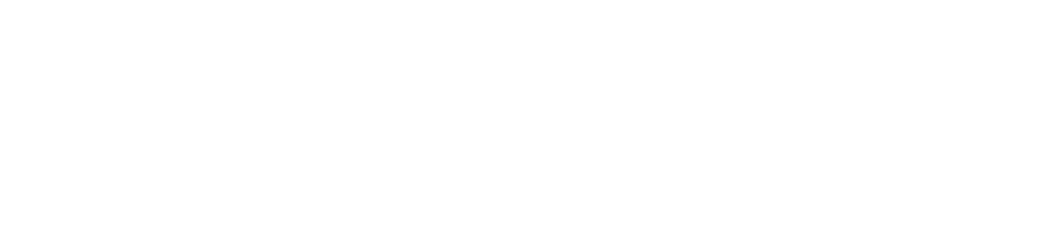 Text or Text and Photo Slide
Format font/photo/sizes accordingly
Format font/photo/sizes accordingly
Format font/photo/sizes accordingly
Format font/photo/sizes accordingly
Format font/photo/sizes accordingly
Format font/photo/sizes accordingly
Format font/photo/sizes accordingly
Format font/photo/sizes accordingly
Format font/photo/sizes accordingly
Format font/photo/sizes accordingly
Format font/photo/sizes accordingly
Format font/photo/sizes accordingly